مرور بر متون
دکتر خاطره عیسی زاده
متخصص پزشکی اجتماعی
Review of Literature
بنا شدن کار پژوهش روی کار دیگران
شامل تمام منابع نوشتاری در ارتباط با موضوع مورد علاقه محقق
ارائه سازمان دهی شده و کتبی از مواردی که توسط دانشمندان روی یک موضوع تحقیقی خاص منتشر شده
هدف: آشنایی مخاطب با موارد شناخته شده جدید درباره موضوع مورد علاقه
فرایند مرور متون شامل تحلیل انتقادی پژوهشگر روی متون موجود در رابطه با موضوع مورد علاقه است
نیت اصلی ترکیب و ارزشیابی موارد انتشار یافته با تمرکز بر مطالعه پژوهشگر است
اهداف بازنگری متون
تعیین اطلاعات از قبل موجود درباره موضوع
آشناکردن محقق با تجربه های دیگران و طراحی مناسب تر تحقیق
عدم تکرار کار دیگران
آشنایی پژوهشگر با روش کار و یافته های دیگران
آشنایی پژوهشگر با نقطه نظرهای ضدونقیض با نظر وی
انتخاب موضوع تحقیق
اجتناب از مشکلات و اشتباهات و خطاهای دیگران
تعیین طرح ها و روشهای جمع آوری داده های مناسب
طراحی مرور متون برای پاسخ به سؤالات ذیل:
چه مواردی درباره موضوع تحقیق شناخته شده اند؟
ترتیب زمانی توسعه دانش مربوط به موضوع تحقیق چیست؟
چه شواهدی کم و بدون نتیجه و متضاد یا حتی محدود باقی مانده اند؟
آیا اجماع یا جدال معنی داری بر روی موضوع وجود دارد؟
چه جهاتی توسط کار دیگران نشان داده شده است؟
خصوصیات مفاهیم یا متغیرهای کلیدی چه هستند؟
ادامه:
7- ارتباط میان مفاهیم ویا متغیرهای کلیدی چه هستند؟
8- نظریه های موجود در زمینه تحقیق چه هستند؟
9- درکجا ناسازگاری یاکمبودهایی در پایه دانش مطرح است؟
10- چه دیدگاههایی باید بیشتر مورد بررسی قرار گیرد؟
11- چرا باید مسئله تحقیق را بیشتر مورد مطالعه قرار داد؟
12- مطالعه حاضر چه فوایدی به همراه خواهد داشت؟
13- کدام طرح ها یا روش های تحقیق رضایت بخش نیستند؟
چارچوب زمانی برای مرور متون
تحت تأثیر مسئله مورد مطالعه، منابع در دسترس و اهداف پژوهشگر می باشد
کانون مطالعه
تعداد مراجع و مشکل شناسایی و جایابی منابع
لزوم هدایت مطالعه در قالب زمانی خاص نیاز به محدود کردن مرور متون با توجه به مهلت مقرر
برای یک مطالعه یک ساله نیاز به مرور متون حداقل 1 ماهه و حداکثر 3 ماهه
تعیین زمان مورد نیاز برای مرور متون کامل توسط شدت تلاش محقق
محقق مبتدی زمان را کمتر تخمین می زند و باید دو برابر زمان را در نظر گرفت
پی بردن به کامل بودن مرور متون با تجربه صورت می گیرد
منابع مورد استفاده در بررسی متون
مجلات 
مقالات کنگره ها
پایان نامه ها
کتاب ها
گزارش نهایی طرح ها
اطلاعات موجود در اینترنت
افراد ، گروه ها و مؤسسات
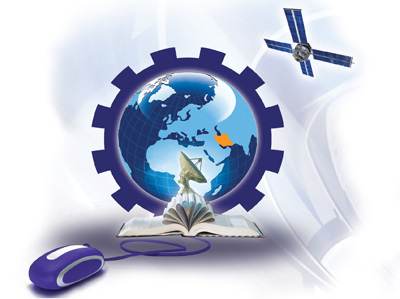 نحوه جستجو برای مرور متون
تعیین کلمات کلیدی عنوان
استفاده از رفرنس ها
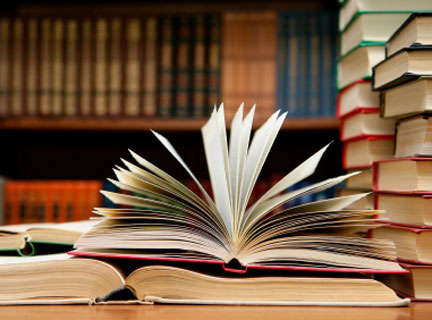 توجه
موقع نوشتن مرورمتون بایدعنوان مطالعه،نویسندگان ،هدف مطالعه ،سال ،محل ، روش انجام و نتایج مطالعه ذکر شود ( در یک یا دو صفحه)
در طرح های تحقیقاتی بعد از نوشتن مرور بر متون باید دلیل آوردن مطالعه انجام شده یا تفاوت مطالعه انجام شده با مطالعه ای که در نظر داریم انجام شود ، قید شود.
روش انجام بازنگری منابع
مرحله اول: تعیین موضوع و یا حیطه کاری برای جستجو
مرحله دوم: تعیین متغیرها و واژه های کلیدی و واژه های مترادف
مرحله سوم: جستجوی منابع با استفاده از منابع مقدماتی که اطلاعات مقالات مربوطه را معرفی می کنند.
مرحله چهارم: مرور سریع و انتخاب منابع
مرحله پنجم: مطالعه عمیق
مرحله ششم: خلاصه کردن مطالب
مرحله هفتم: ترکیب مطالب و تنظیم بخش بازنگری منابع
نمایه ها
منابعی برای معرفی مقالات منتشر شده در یک دوره خاص به ترتیب حروف الفبا و برحسب موضوع و نام مولف
مشابه ایندکس کتابها
منابع مهم مورد استفاده در علوم پزشکی:
     - INDEX MEDICUS
     -    CINAHL
     - Hospital Literature Index
     - Midwifery Digest
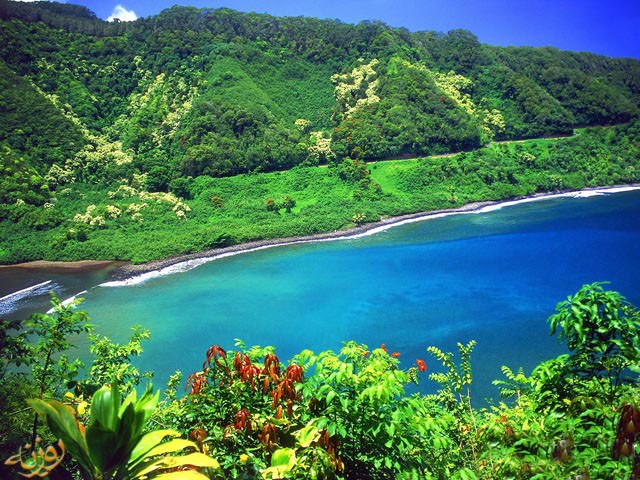